Impact of Rosuvastatin on Atherosclerotic Progression in People with HIV at Moderate Cardiovascular risk; a multinational, randomized, double blind, placebo-controlled trial
Janine Trevillyan, Matthias Cavassini, Jan Fehr, Cornelia Staehelin , Anthony Dart, Liz Dewar, Alexandra Calmy*, Jennifer Hoy*
*Joint last authors
Conflicts of Interest
I have received honoraria from Gilead Health Sciences for speaker responsibilities unrelated to this project

Prof Hoy’s institution received reimbursement for her participation in Advisory Boards for Gilead Sciences, ViiV Healthcare and MSD.

Prof Calmy’s institution received unrestricted educational grants from Gilead Health Sciences, ViiV, AbbVie and MSD.
Background
People with HIV are at increased risk for cardiovascular disease

Risk scores designed to predict myocardial infarctions lack sensitivity and specificity in people with HIV

Current guidelines based on these scores may underestimate the need for statins for primary preventative therapy

It’s not yet known if people with HIV should start primary preventative therapy at different thresholds, or for different indications, to those recommended in the general population
[Speaker Notes: atherosclerotic cardiovascular disease (ASCVD) Pooled Cohort Equations]
Aims
This study aimed to determine the effect of 96 weeks of rosuvastatin on atherosclerotic progression (as estimated by change in carotid intima media thickness, cIMT) in people with HIV at moderate cardiovascular risk who did not fulfil criteria for the recommendation of statin therapy.

Secondary Aim: To determine the safety profile of rosuvastatin in people with HIV on antiretroviral therapy
Methods
A randomized, double blinded, placebo controlled, multinational trial 

Participants were randomized 1:1 (stratified by site) to rosuvastatin 20mg daily or matched placebo for 96 weeks

Participants on a boosted-protease inhibitor or cobicistat received reduced dose (10mg) rosuvastatin
Inclusion Criteria
HIV positive

Age >30 years

Moderate coronary heart disease risk, defined as Framingham Risk Score 10-15%1

Stable ARV regimen > 3 months

Plasma HIV viral load <200 copies/ml for ≥ 6 months
1www.old.mdcalc.com/framingham-coronary-heart-disease-risk-score-si-units/.
Exclusion Criteria
Recommended use of lipid lowering drug therapy according to Australian Guidelines1

History of cardiovascular disease
Type 2 Diabetes
Familial hypercholesterolemia
Blood pressure ≥ 180/110
Total Cholesterol  > 7.5 mmol/L
Triglyceride level >4.0 mmol/L
HDL-c <1 and total cholesterol > 6.5 mmol/L
1Guidelines for the management of absolute cardiovascular disease risk. Accessed at www.heartfoundation.com.au
Exclusion Criteria cont.
Carotid artery stenosis or >50% occlusion of the carotid artery 

Current or prior (last 6 months) statin, ezetimibe, fibrate or niacin therapy 

Contraindication to statin use

Creatinine clearance <50ml/min

Moderate Hepatic Dysfunction
Study sites
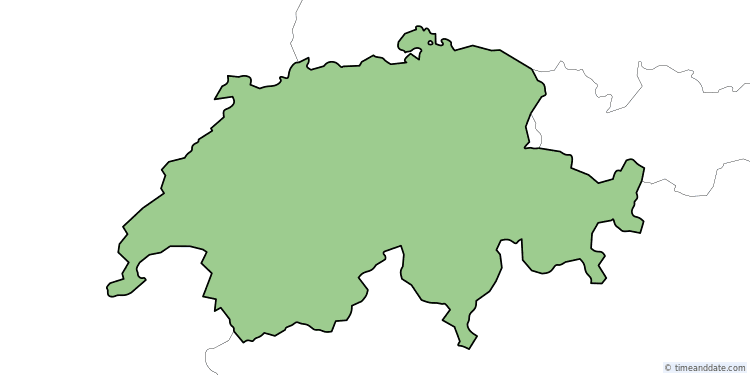 ●
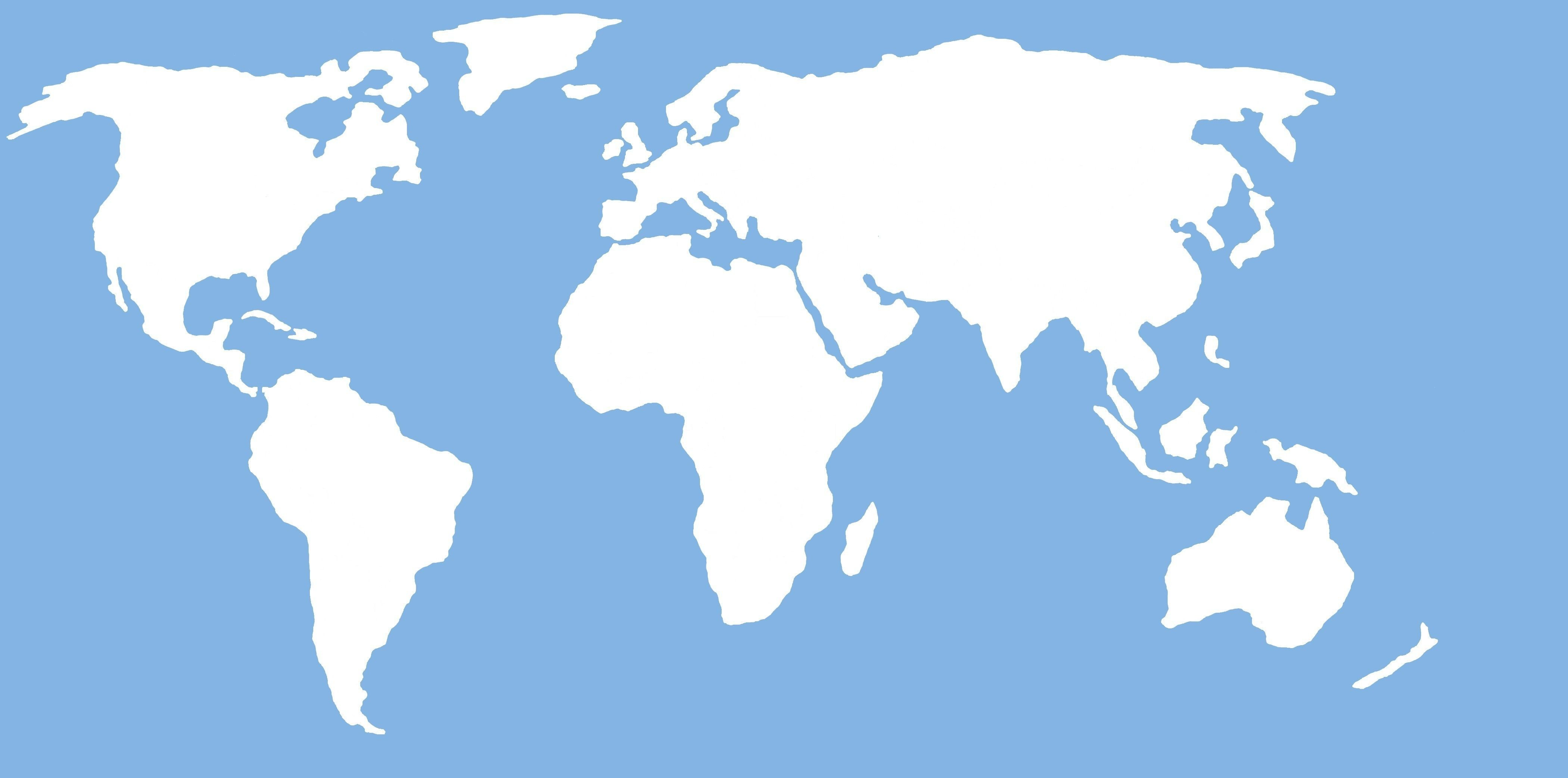 ZURICH
BERN
●
SWITZERLAND
LAUSANNE
●
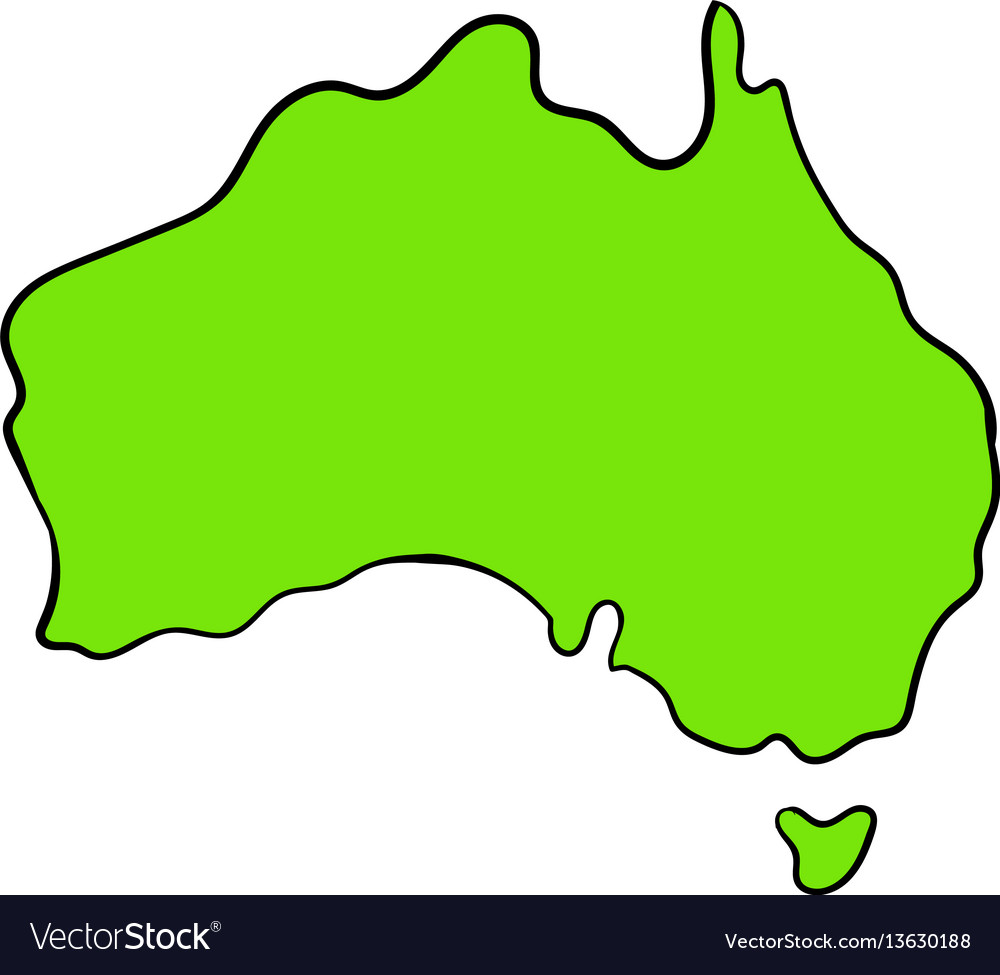 ●
GENEVA
AUSTRALIA
●
MELBOURNE
Timeline of Assessments
*cIMT images were all read by a central ultrasound team, blinded to treatment allocation
Statistical Methods
All primary analyses were based on the intention-to-treat population
Analyses were then repeated on the per-protocol population (participants who remained on randomized treatment and completed the full 96 week assessments)
Analysis of the primary endpoint was performed using restricted maximum likelihood methods to account for the measurement of the primary endpoint at sequential time points (Baseline, 48 and 96 weeks) and to account for any potential variance by site.
Statistical Methods continued..
The primary endpoint: change from baseline to week 96 in mean common carotid artery IMT 

Lipid, immunological and inflammatory markers were analysed using linear mixed models

Values are described as means (standard deviations) for longitudinal variables and number (%) for categorical ones

No adjustment for multiple comparisons has been made
Sample Size
Assumptions for sample size calculation:
cIMT progression of 0.080mm with a SD of 0.09mm over 2 years in placebo arm1 
Near stabilisation in the rosuvastatin arm (conservatively estimated 75% relative reduction).
15% dropout over 96 weeks
A sample size of 102 was initially targeted (p<0.01 and power 95%) but this was reduced to n=84 with support of the DSMB in August 2016 due to slow recruitment. 
With 84 participants (15% LTFU) the study has 90% power to detect a difference of 0.06mm between treatment arms at week 96 (p<0.05)
1Bots ML, et al. J Intern Med (2009) 265:698-707.
115 individuals screened
28 Ineligible:
9x FRS >15%
7x FRS <10%
4x stenosis on cIMT
4x pre-existing CAD
2x new dx of diabetes
1x abnormal LFT
1x abnormal CrCL
Flow chart of participant recruitment
87 Eligible
3 withdrew prior to randomisation and did not start study drug
84 Randomised
7 withdrawn prior to week 48:
4x patient request
2x GIT side effects
1x myalgia
76 Completed week 48
3 withdrawn prior to week 96:
2x patient request
1x stroke
73 Completed week 96
Baseline Demographics
Baseline HIV Demographics
Rosuvastatin lead to predictable changes in total and LDL-cholesterol
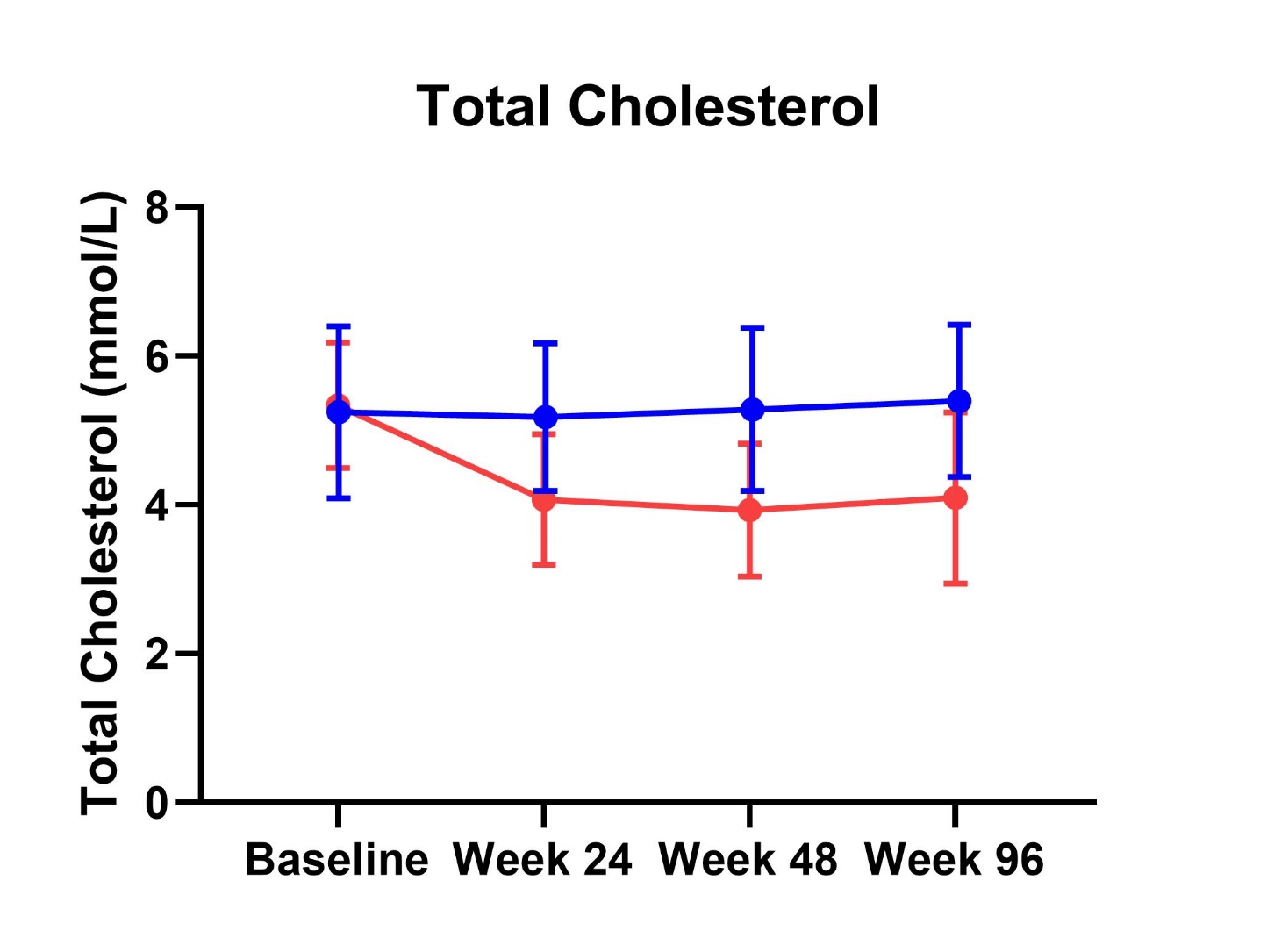 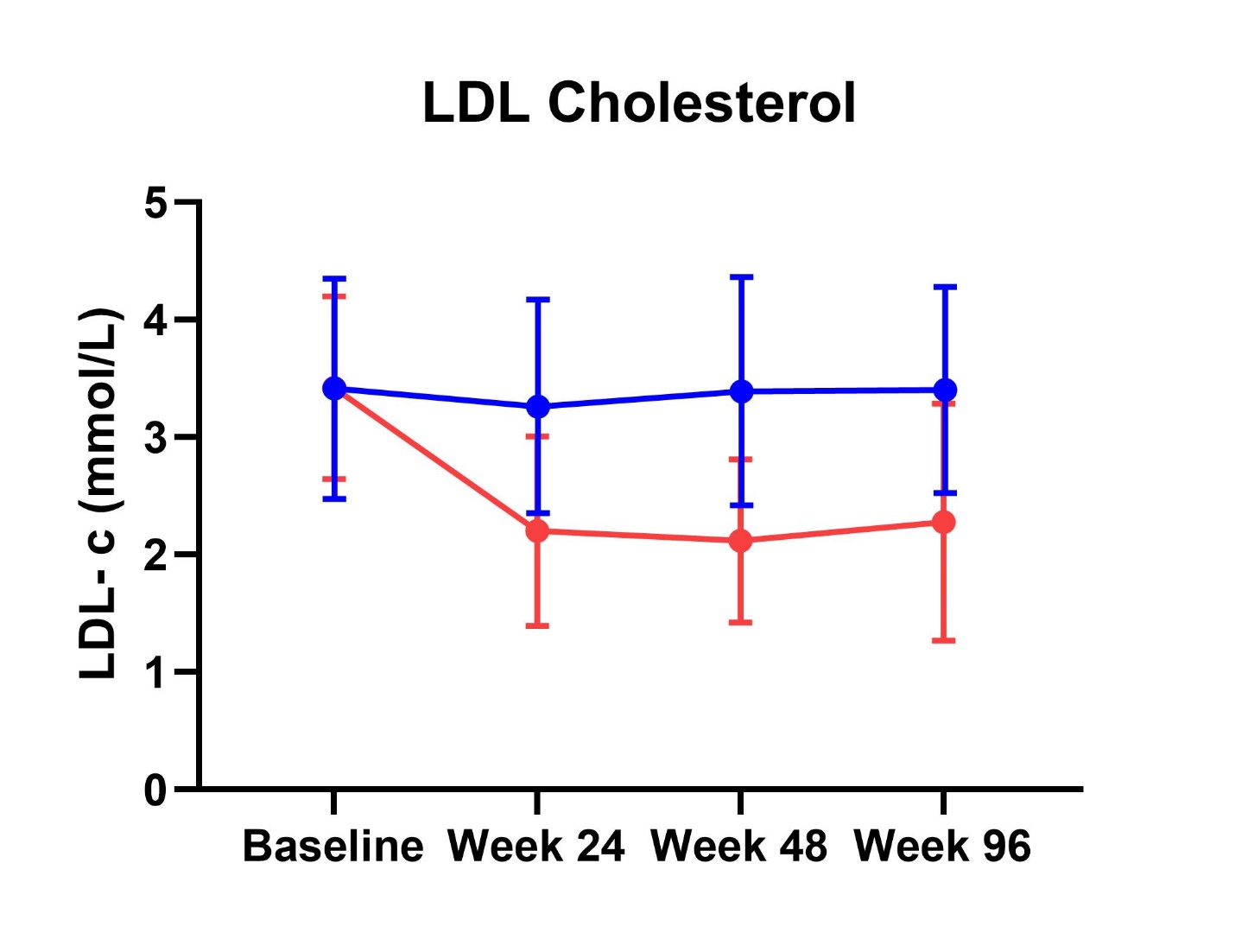 *
*
*
*
*
*
● Placebo
● Rosuvastatin
* p-value for the difference between arms <0.001
Circular symbols = means; error bars = standard deviation
No difference in common carotid artery IMT progression between rosuvastatin and placebo arms
Change in cIMT between each time point
Mean common carotid IMT by arm at each time point
*mean (standard deviation)
ap-value for within arm change from baseline to 96 weeks
bp-value for difference between arms at each time point
Intention to treat population
● Placebo
● Rosuvastatin
Results were also similar when restricted to the per-protocol participant population
*mean (standard deviation)
ap-value for within arm change from baseline to 96 weeks
bp-value for difference between arms at each time point
● Placebo
● Rosuvastatin
Per Protocol Population
[Speaker Notes: Those participants who remained on randomised regimen and completed all three main study visits]
This result was not altered following adjustment for age, gender and baseline Framingham risk score
Common Carotid Artery IMT by time point, adjusted for age, gender, FRS
*mean (standard deviation)
ap-value for within arm change from baseline to 96 weeks
bp-value for difference between arms at each time point
● Placebo
● Rosuvastatin
Intention to treat population
Change in cIMT from baseline at different sites
*mean (standard deviation)
Trend towards slightly higher hsCRP with placebo, but no change in interleukin-6
hsCRP
IL-6
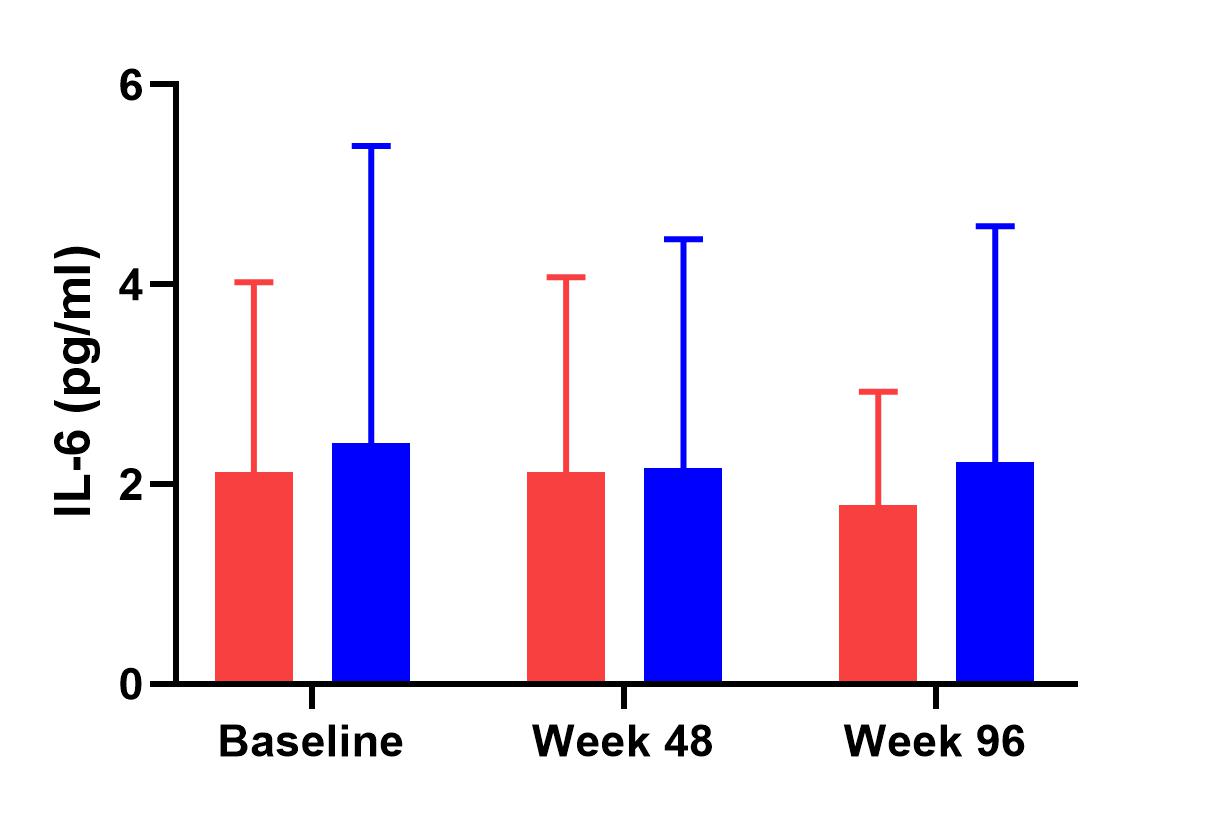 (p = 0.751)
(p = 0.347)
(p = 0.053)
(p = 0.427)
(p = 0.531)
(p = 0.901)
● Placebo
● Rosuvastatin
Adverse Events
*n (%)
* Individuals with at least one adverse event
Participants reported high compliance with study medication
*n (%)
Limitations
Small sample size

Homogeneous participant population with a significant lack of women

Surrogate endpoint may not represent true effect of rosuvastatin on clinical endpoints

cIMT progression in the placebo arm was well below anticipated
Conclusions
Despite predictable effects on total and LDL-cholesterol 96 weeks of rosuvastatin in PWHIV at moderate cardiovascular risk did not alter progression of atherosclerosis (as estimated by cIMT) compared with placebo

Rosuvastatin was however associated with increased incidence of side effects

Thus the benefits of statin therapy in PWHIV at low-moderate risk may not justify the potential harms

Need to await the currently running REPREIVE trial before different thresholds for the institution of primary preventative therapy in people with HIV can be recommended
Acknowledgments
The participants without whom this project could not have been completed
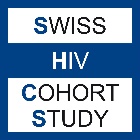 Cath Downes, Janine Roney, Kerrie Watson, Anne Mak,  Donatienne Cordier, Sabine Bavamian, Rachel Spycher-Elbes, Yoana Dimitrova, Thanh Lecompte, Baris Gencer, Fabrizio Montecucco, Laura Ciaffi, Patricia Vasquez, Victoria Rollason, and The Swiss HIV Cohort Study Network.
Funders (Swiss Sites): Swiss Foundation of Cardiology, Swiss National Foundation FNRS#32003B_135745, Reuter Foundation No 519, Boninchi Foundation, Foundation Gerbex-Bourget, Clinical Research Center, University Hospital and Faculty of Medicine, Geneva

Funders (Australian Sites): National Health and Medical Research Council (APP1111626); Faculty of Medicine Monash University, Alfred Health Department of Cardiology
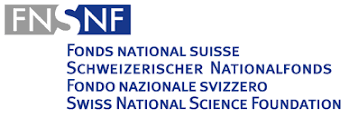 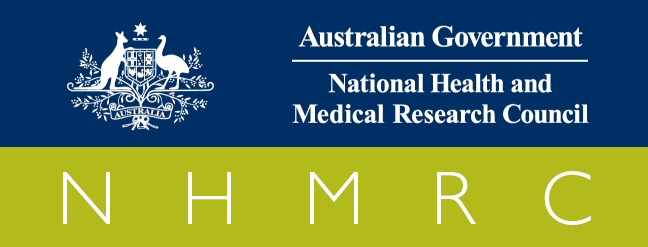 @J_Trevillyan
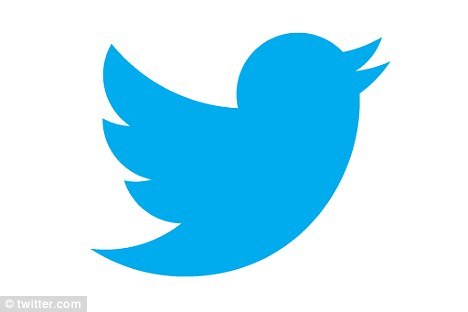 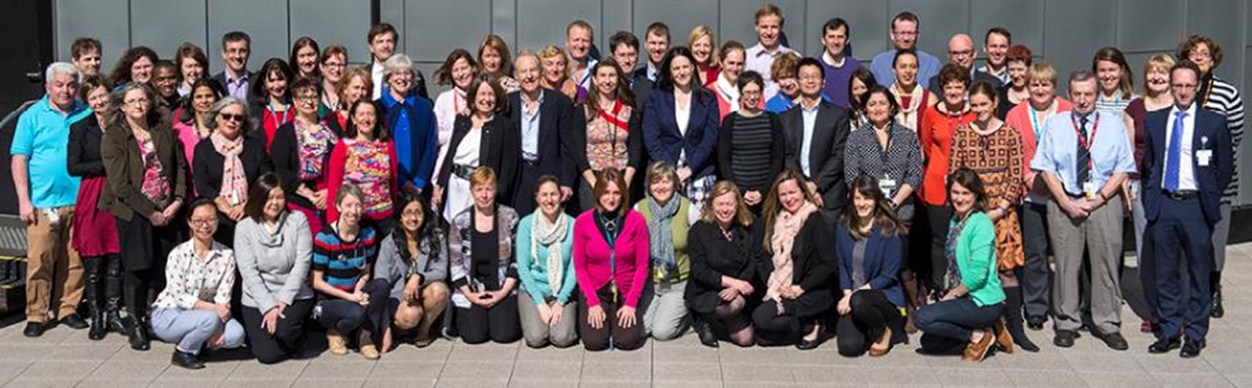 Janine.Trevillyan@monash.edu
Baseline Lipid levels
Minimal Difference in HDL cholesterol
*mean (standard deviation)
● Placebo
● Rosuvastatin
Circular symbols = means; error bars = standard deviation